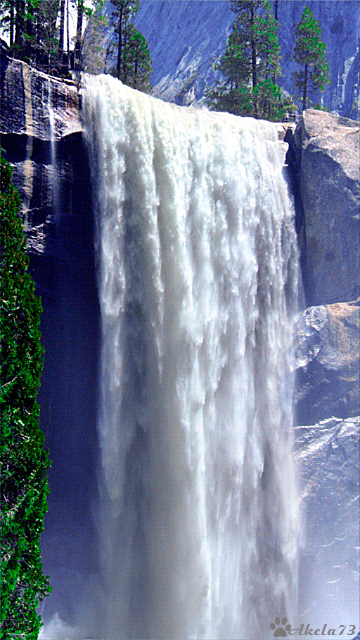 «Информатика әлеміне саяхат»
«Путешествие в страну  информатики»
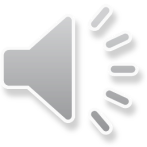 «Voyage in Information texnology»
Жоспары:
                               План:
Plan
Сайыс тәртібімен таныстыру
2. Үй  тапсырмасын  тексеру
3. «Адасқан әріптер»
4. Берілген сөзден жаңа сөздер құрастыру
5. Сызық арқылы қос
6. Тұжырымдардың ақиқат немесе жалған екендігін анықта
7. Артық нысандарды сыз!
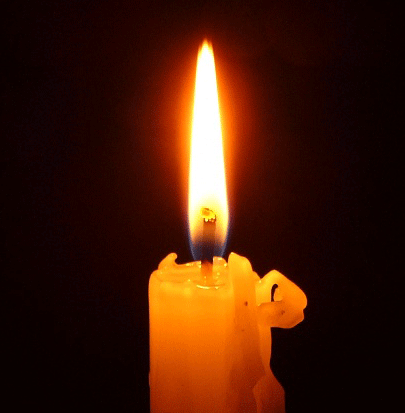 8. «Мен көп  білемін!»
9. Артық әріпті сыз!
10.Қорытынды
Сайыс тәртібі
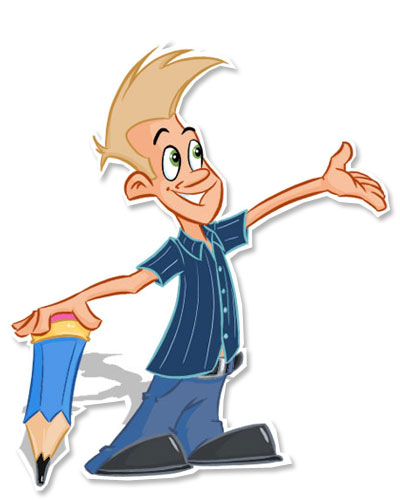 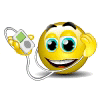 Правила соревнование
The rule of the competition
Сайысқа 6 сыныптардан 5 оқушы қатысады.

Әр оқушы қолындағы белгіні көтеріп жауап бере алады.

Жауап берген сайын ұпай есебінде қолына сурет алады.

Сайыс  соңында жеңімпаз сурет санымен анықталады
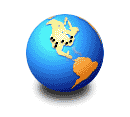 Үй тапсырмасын тексеруПроверка домашняя заданиеCheck  up of the hometask
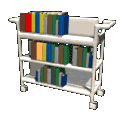 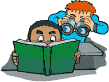 Ұлдай --- “Ақпарат”
Ернар      -----   “Пернетақта”
Айбек   ---- “Компьютер  зияны”
Мәди ------     “Тышқан”
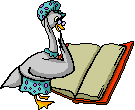 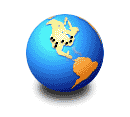 Алтынай ------- “Принтер”
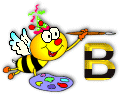 Адаскан әріптер!                           Смешанные буквы   Make out words from the letters
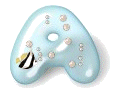 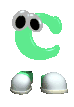 акба
абак
принтер
теринпр
диск
ксди
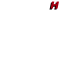 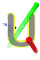 сорцеспро
процессор
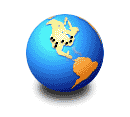 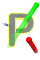 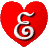 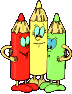 Берілген сөзден сөз құрауСоставьте словаMatch the words
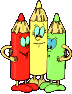 Пернетақта
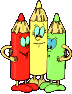 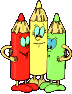 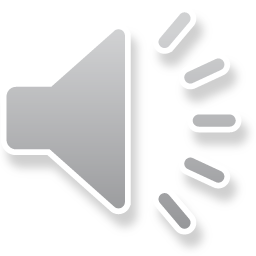 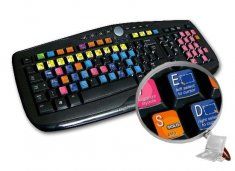 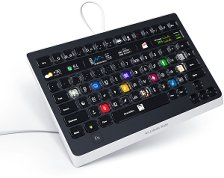 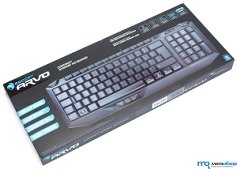 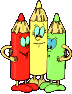 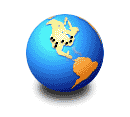 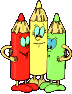 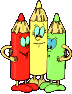 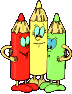 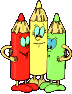 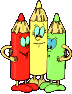 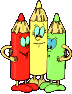 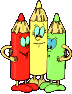 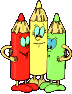 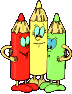 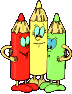 Жұбын тап!                 Найди парy!                                     Match the pairs!
1. Енгізу
1. Жад
2. Сақтау
2.принтер
3.Пернетақта
3.өңдеу
4.Тышқан
4. Шығару
5.процессор
5. Енгізу
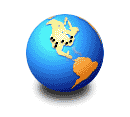 Тұжырым  ақиқат па?
Правильно ли это!
True or false !
Қысқа қарағанда жазда күн қысқа болады
Жалған
Астана Қазақстанның бас қаласы
ақиқат
Бүгін сенбі
ақиқат
Біздің мектеп төрт қабатты
Жалған
Барлық адамдар көзілдірік тағады.
Жалған
Мен информатика пәнін жақсы көремін
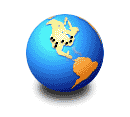 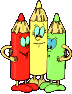 ақиқат
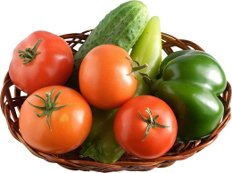 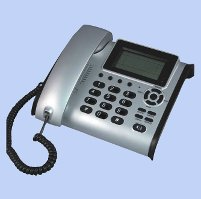 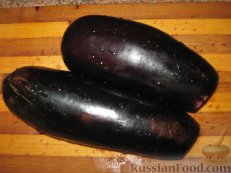 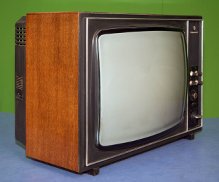 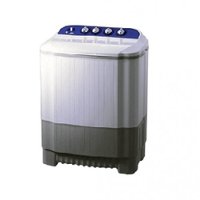 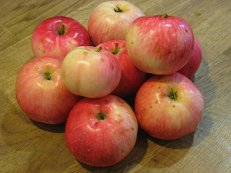 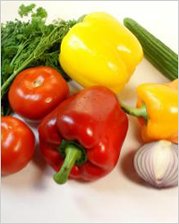 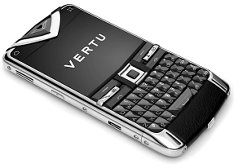 Артық нысанды тап!
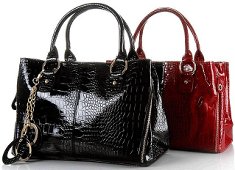 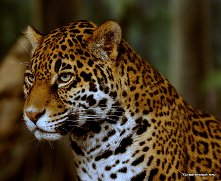 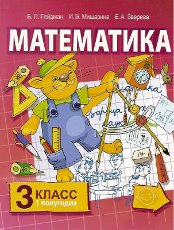 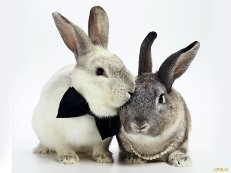 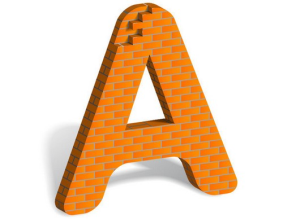 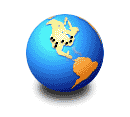 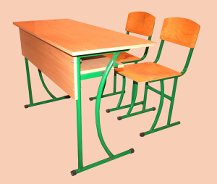 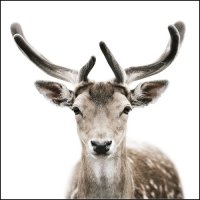 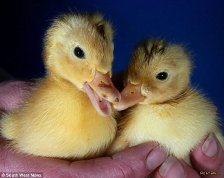 Мен көп білемін!  Я много знаю! 
                  I know a lot !
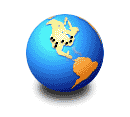 Артық әріптерді сыз!Подчеркни лишнюю букву!Find the letter out!
1.WЭRКNРRYАUНI
2.LМKОJHДGЕFМS
ЭКРАН
МОДЕМ
3.AGҚJПHАYРFАEТV
АҚПАРАТ
4.XCЖVBАNДM
ЖАД
5.GИКНIТUЕIYРTНFЕGТH
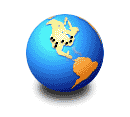 ИНТЕРНЕТ
Қорытынды
завершение 
conclusion
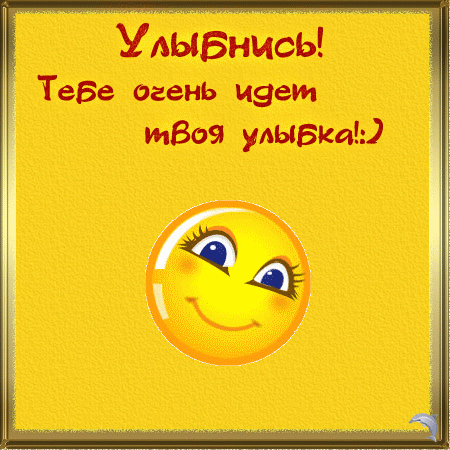 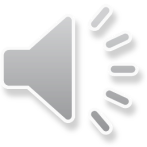